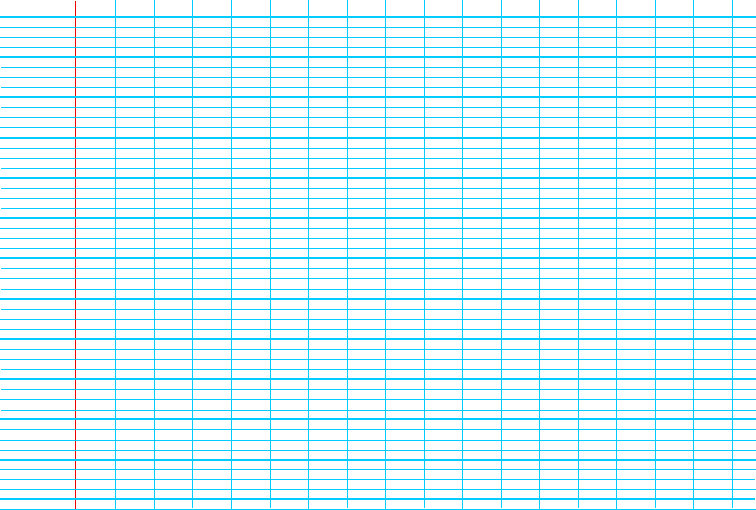 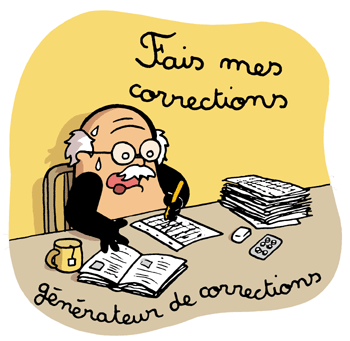 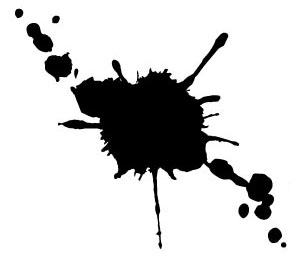 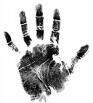 CARNET DE BORD
2011-2012
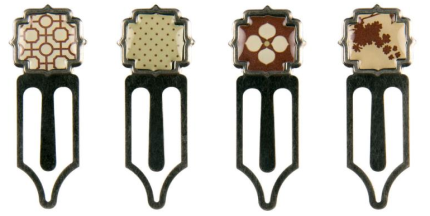 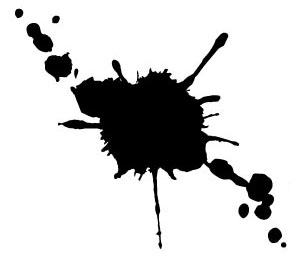 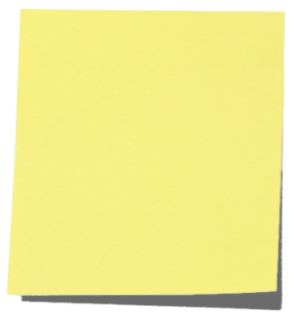 Mme XXX

Classe X
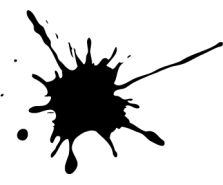 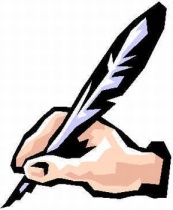 http://cenicienta.eklablog.com
http://cenicienta.eklablog.com
http://cenicienta.eklablog.com
http://cenicienta.eklablog.com
http://cenicienta.eklablog.com
http://cenicienta.eklablog.com
http://cenicienta.eklablog.com
http://cenicienta.eklablog.com
http://cenicienta.eklablog.com
http://cenicienta.eklablog.com
http://cenicienta.eklablog.com
http://cenicienta.eklablog.com
http://cenicienta.eklablog.com
http://cenicienta.eklablog.com
http://cenicienta.eklablog.com
http://cenicienta.eklablog.com
http://cenicienta.eklablog.com
http://cenicienta.eklablog.com
http://cenicienta.eklablog.com
http://cenicienta.eklablog.com
http://cenicienta.eklablog.com
http://cenicienta.eklablog.com
http://cenicienta.eklablog.com
http://cenicienta.eklablog.com
http://cenicienta.eklablog.com
http://cenicienta.eklablog.com
http://cenicienta.eklablog.com
http://cenicienta.eklablog.com
http://cenicienta.eklablog.com